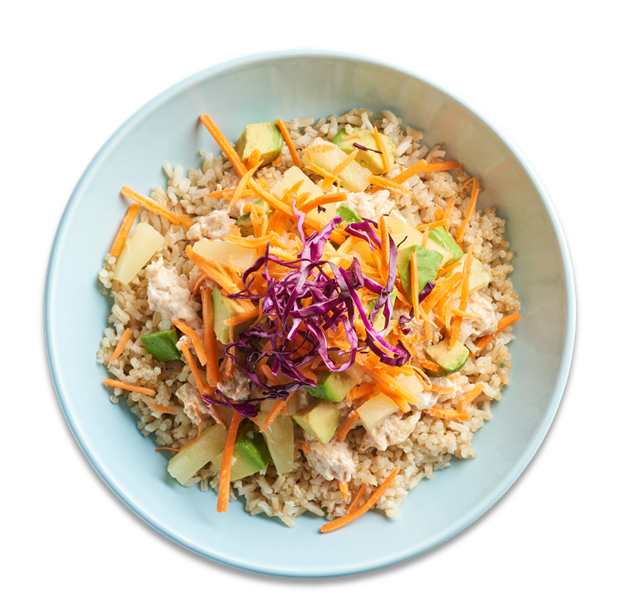 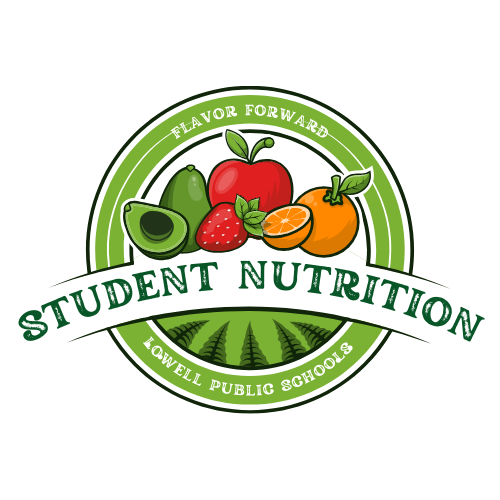 District Logo
May 2025
LOWELL HIGH SCHOOL 
LUNCH MENU
Week 1: May 5-9
Salad of the Week:
Asian Chicken Salad  with Flatbread
Happy Walking Taco Tuesday!
Walking Taco
Bean Taco V
​
Pizza Platter​
Grilled Turkey, Jack Cheese & Boom Sauce​
​
Roasted Chickpeas & Cucumbers​
Clementines & Apples ​
Chicken Drumsticks with a Dinner Roll​
Veggie Nuggets with a Dinner RollV​
​
Kale Chicken Caesar w/ Flatbread LG​
Buffalo Chicken Flatbread​
​
Broccoli & Carrots LG​
Apples & Pears​
Weekly Special:
Sandwich of the Week:
Italian Deli Wrap with Provolone
Daily Serves​​​​​​​
MYO Salads and Bowls​​​​​​​
Grab and go Salads​​​​​​​
Grab and go Parfait​​​​​​​
Chicken Patty​​​​​​​
Hamburger/Cheeseburger, Veggie Burger​​​​​​​
Pizza Station​​​
Wally’s Boomin’ Nachos​
Wally’s Boomin’ Bean Nachos V​
​
Pizza Platter​
HOTM: Fish n’ Chips w/ Coleslaw & Dinner Roll
​
Green Beans & Carrots LG​
Buffalo Chicken Mac n’ Cheese 
Mac n’ Cheese V​
​
Kale Chicken Caesar w/ Flatbread ​
Buffalo Chicken Flatbread ​
​
Corn & Carrots LG​
Bananas & Berry Cup​
Menus are subject to change.
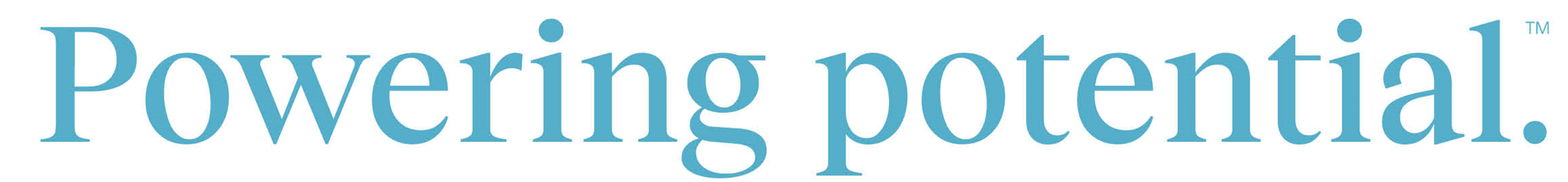 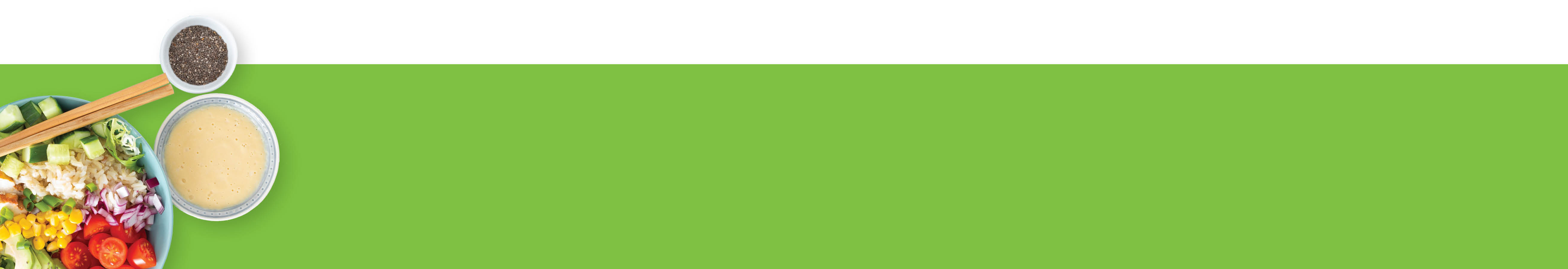 All Lunches Must Include Choice of:
Fruits and/or
Vegetable
 And May Include: 
1% Low-Fat Milk
Chicken Broccoli Alfredo w/ Penne​
Broccoli Alfredo w/ Penne V​
​
Kale Chicken Caesar w/ Flatbread​
Fish Po’ Boy​
​
Red Pepper Strips & Side Salad LG​
Apples & Bananas​
​
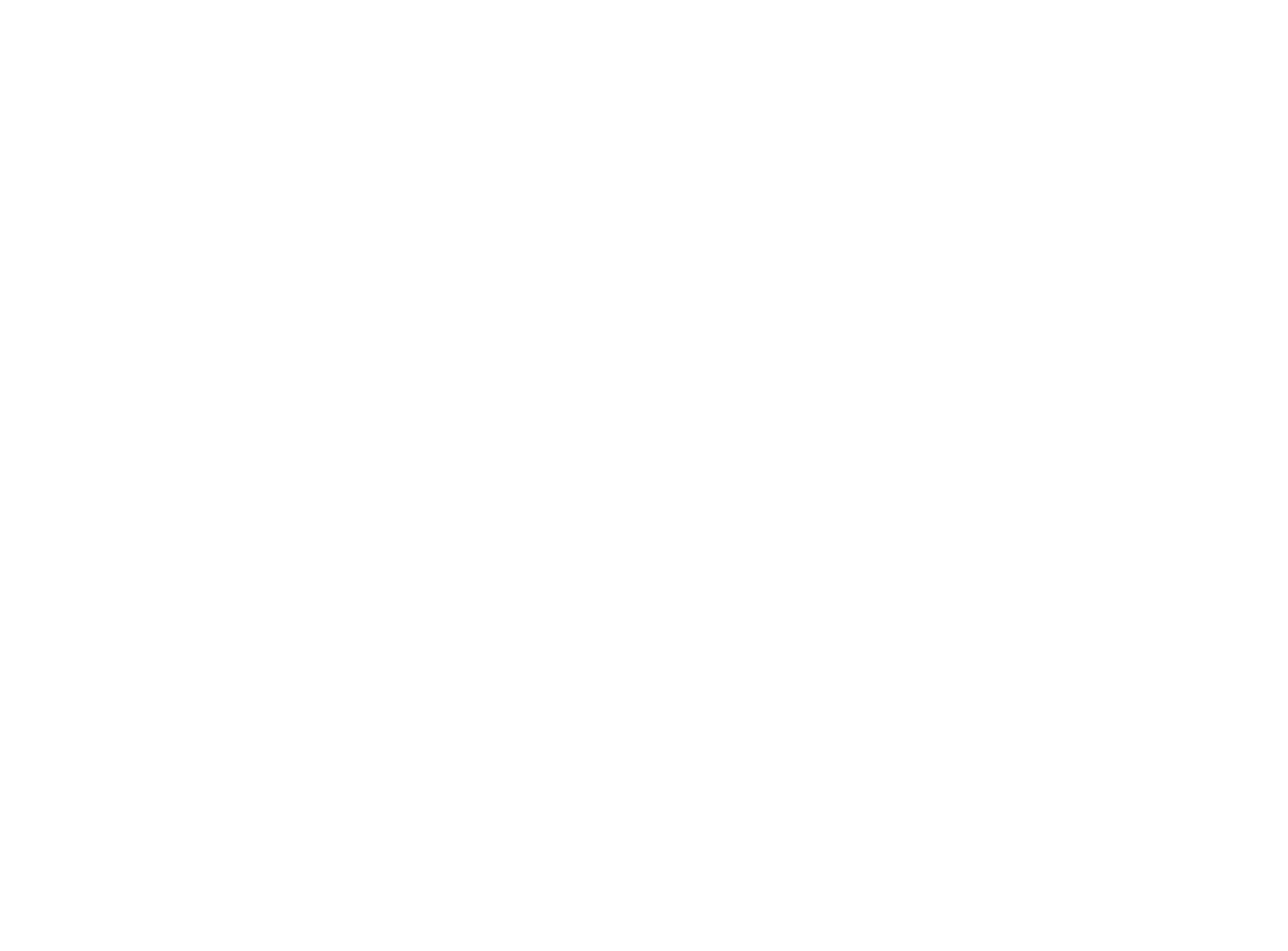 This institution is an equal opportunity providers
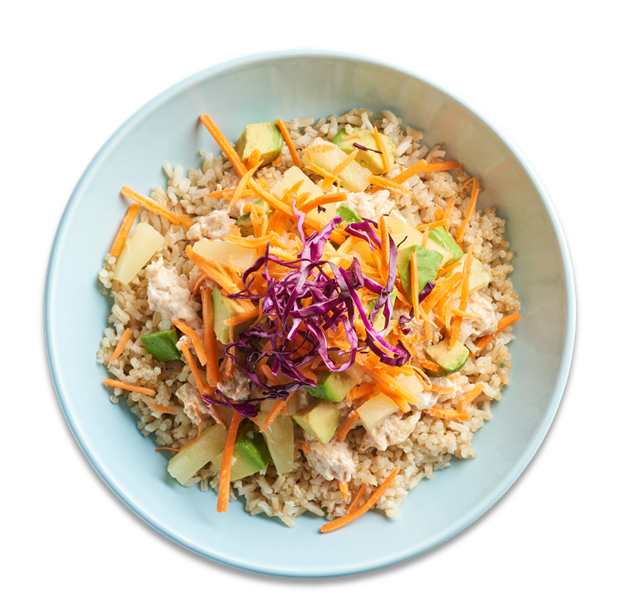 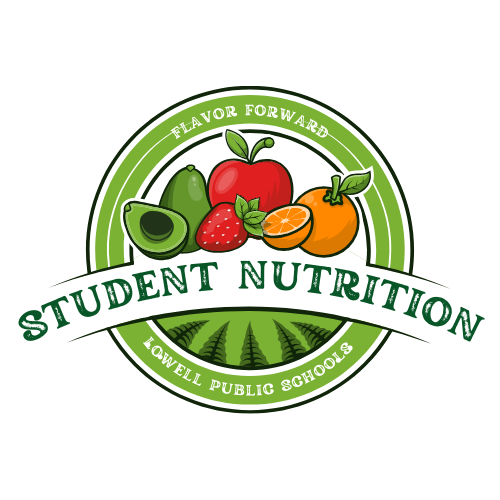 District Logo
May 2025
LOWELL HIGH SCHOOL 
LUNCH MENU
Week 2: May 12-16
Salad of the Week:
Kale Caesar w/ Chicken & Chickpeas
Lowell Grande Nachos 
Chipotle Cheesy Bean Nachos V

Pretzel Platter 
Meatball Sub

Kickin’ Beans & Corn
Clementines & Apples
Beef and Broccoli with Rice 
Gen Tso Tofu with Rice
Asian Chicken Salad w/ Flatbread
Tuna Salad on Bulkie

Side Salad & Green Beans
Applesauce & Pears
Weekly Special:
Sandwich of the Week:
Chicken Caprese on Ciabatta
Daily Serves​​​​​​​
MYO Salads and Bowls​​​​​​​
Grab and go Salads​​​​​​​
Grab and go Parfait​​​​​​​
Chicken Patty​​​​​​​
Hamburger/Cheeseburger, Veggie Burger​​​​​​​
Pizza Station​​​
LTO: Mojo Chicken Bowl
Waffles with Chicken or Veg Sausage

Pretzel Platter
Turkey BLT Sub

Roasted Veggies & Green Beans
Fresh Fruit Cups & Pears
EARLY RELEASE!

Grab n’ Go:
Smoothie of the Day
Crispy Chicken Sandwich
Wrap of the Day
Menus are subject to change.
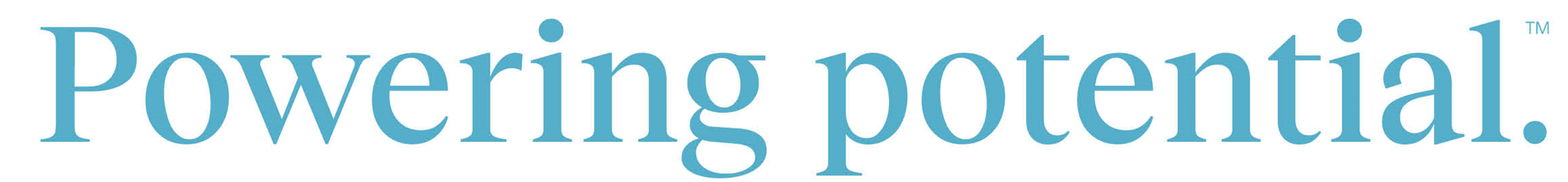 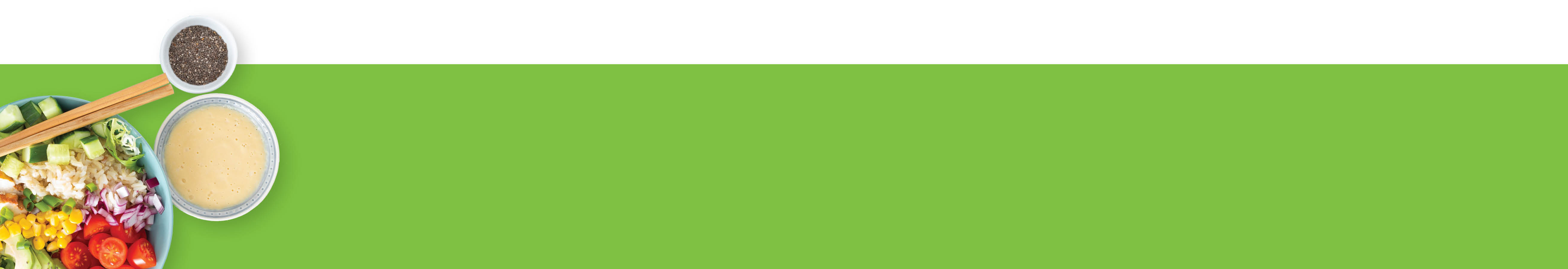 All Lunches Must Include Choice of:
Fruits and/or
Vegetable
 And May Include: 
1% Low-Fat Milk
Chicken Wing Bar w/ Dinner Roll
Falafel Bowl V

Asian Chicken Salad w/ Flatbread
Fish Tacos

Red Pepper Strips & Roasted Chickpeas
Apples & Bananas
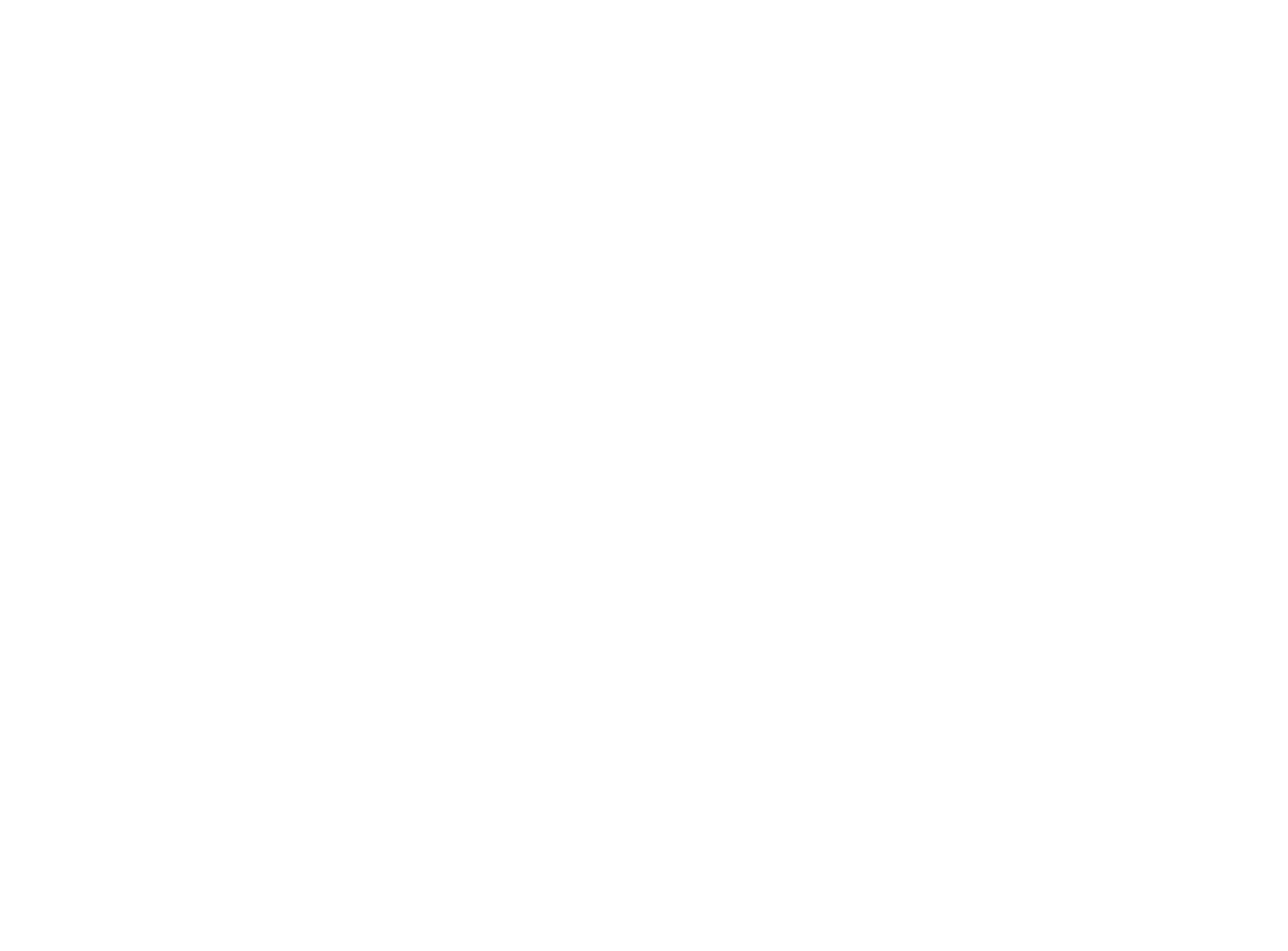 This institution is an equal opportunity providers
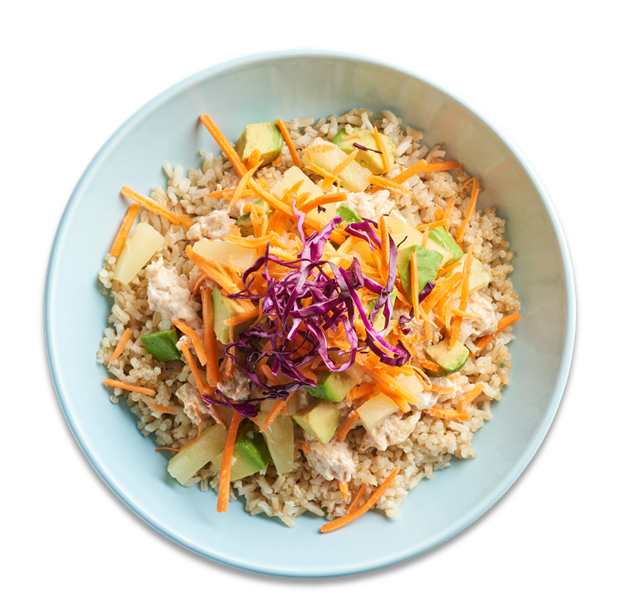 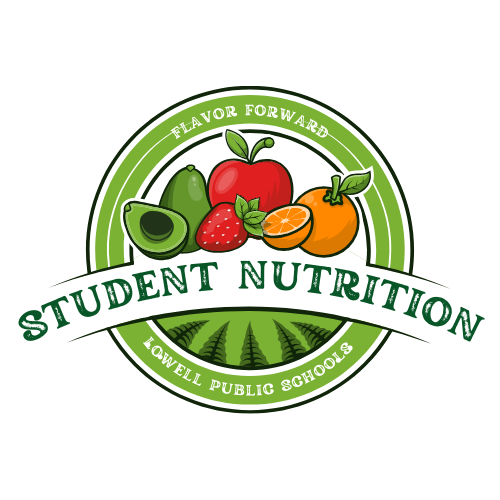 District Logo
May 2025
LOWELL HIGH SCHOOL 
LUNCH MENU
Week 3: May 19-23
Salad of the Week:
Harvest Grain Salad Bowl w/ Balsamic Dressing
Country Chicken Bowl w/ Dinner Roll​
Veggie Nugget Bowl w/ Dinner Roll V​
​
Ham Chef Salad w/ Flatbread LG​
Turkey & Swiss Melt​
​
Roasted Potatoes & Carrots LG​
Apples & Peaches ​
Buffalo Chicken Dip w/ Tortilla Chips​
​
Bagel Power Pack V​
Chicken Bahn Mi​
​
Kickin’ Beans & Fiesta Corn​
Clementines & Apples​
Weekly Special:
Sandwich of the Week:
Moroccan Harissa Wrap
Daily Serves​​​​​​​
MYO Salads and Bowls​​​​​​​
Grab and go Salads​​​​​​​
Grab and go Parfait​​​​​​​
Chicken Patty​​​​​​​
Hamburger/Cheeseburger, Veggie Burger​​​​​​​
Pizza Station​​​
Chicken Broccoli Alfredo Pasta

Ham Chef Salad w/ Flatbread LG​
Chicken or Falafel Gyro​
​
Cucumbers & Carrots LG​
Bananas & Berry Cup​
Black Bean, Pork and Plantain
 Rice Bowl​
​
Bagel Power Pack V​
Chicken Tender Basket​
​
Green Beans & Carrots LG​
Pears & Fresh Fruit Cups​
Menus are subject to change.
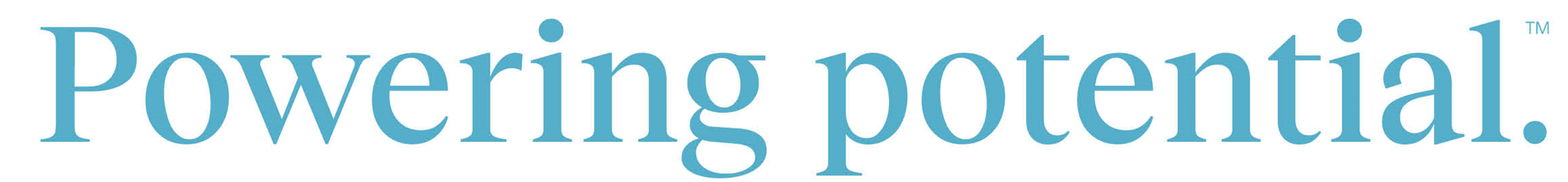 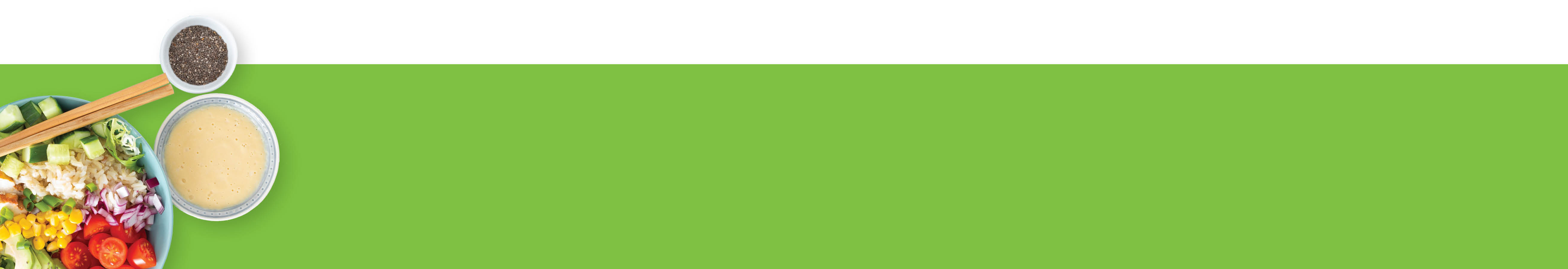 All Lunches Must Include Choice of:
Fruits and/or
Vegetable
 And May Include: 
1% Low-Fat Milk
General Tso’s Chicken w/ Fried Rice​
General Tso’s Tofu w/ Fried Rice V​
​
Fish n’ Chips​
​
Red Pepper Strips & Side Salad​
Apples & Bananas​
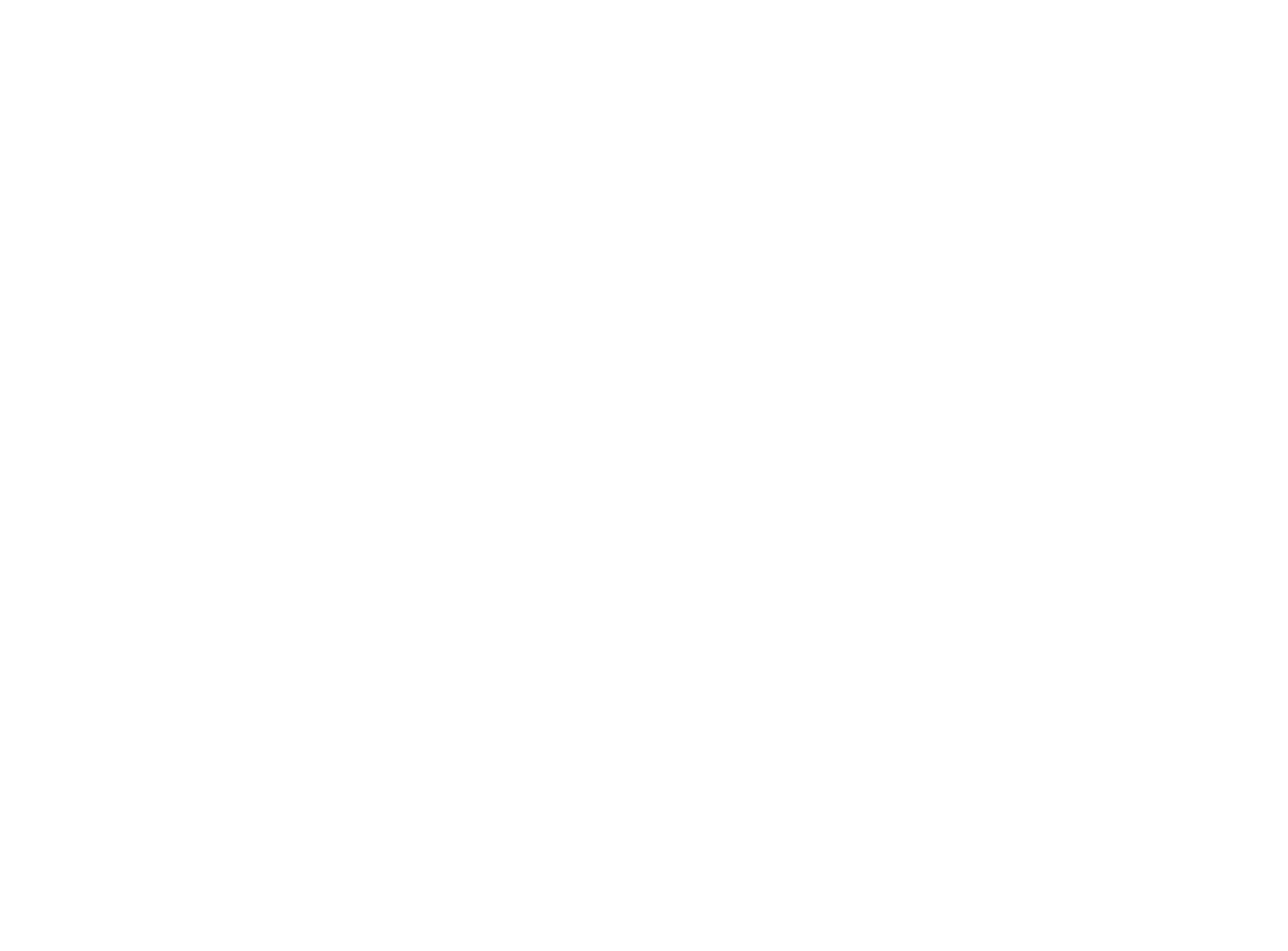 This institution is an equal opportunity providers
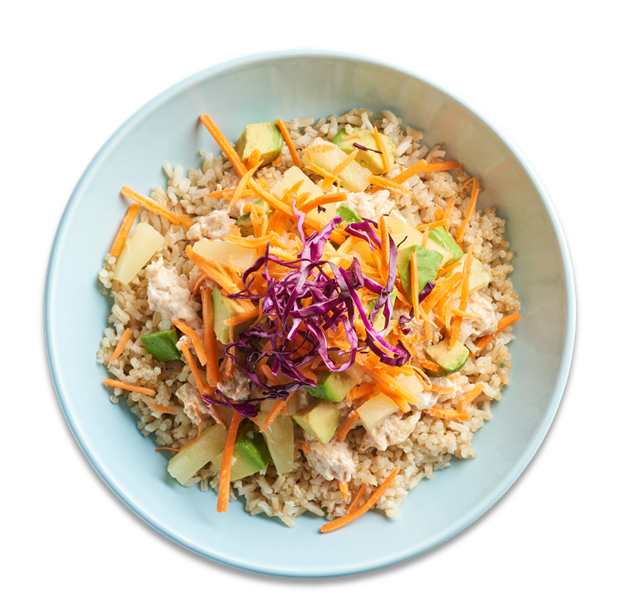 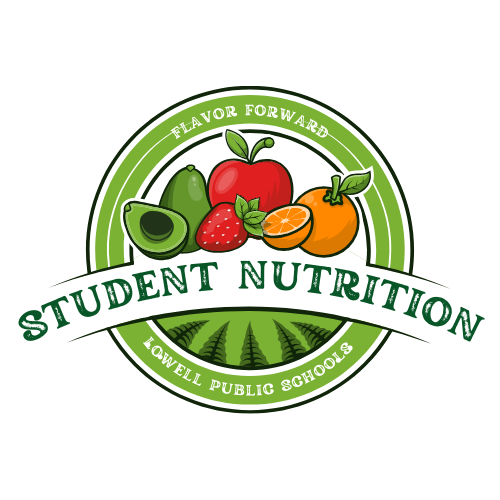 District Logo
May 2025
LOWELL HIGH SCHOOL 
LUNCH MENU
Week 4: May 26-30
Salad of the Week:
Thai Sweet Chili Chicken Salad
Arroz con Pollo​
Rice & Beans V​
​
Chocolate Hummus Platter
Meatball Sub​
​
Street Corn Salad & Carrots LG​
Clementines & Apples​
NO SCHOOL!

MEMORIAL DAY!
Weekly Special:
Sandwich of the Week:
Chipotle Chickpea Sub
Daily Serves​​​​​​​
MYO Salads and Bowls​​​​​​​
Grab and go Salads​​​​​​​
Grab and go Parfait​​​​​​​
Chicken Patty​​​​​​​
Hamburger/Cheeseburger, Veggie Burger​​​​​​​
Pizza Station​​​
National Hamburger Day!!
Bacon Hamburger
Bacon Cheeseburger

Chicken Caesar Salad w/ Flatbread
Green Monsta Flatbread

Roasted Chickpeas & Carrots LG
Bananas & Berry Cup
Chili Garlic Popcorn Chicken Lo Mein​
Garlic Tofu Lo Mein V​
​
Chocolate Hummus Platter
Nashville Hot Chicken ​
​
Celery Sticks & Kale Caesar Salad​
Pears & Fresh Fruit Cup​
Menus are subject to change.
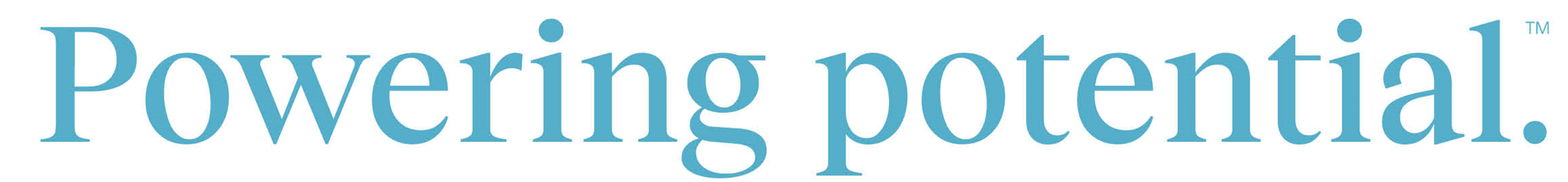 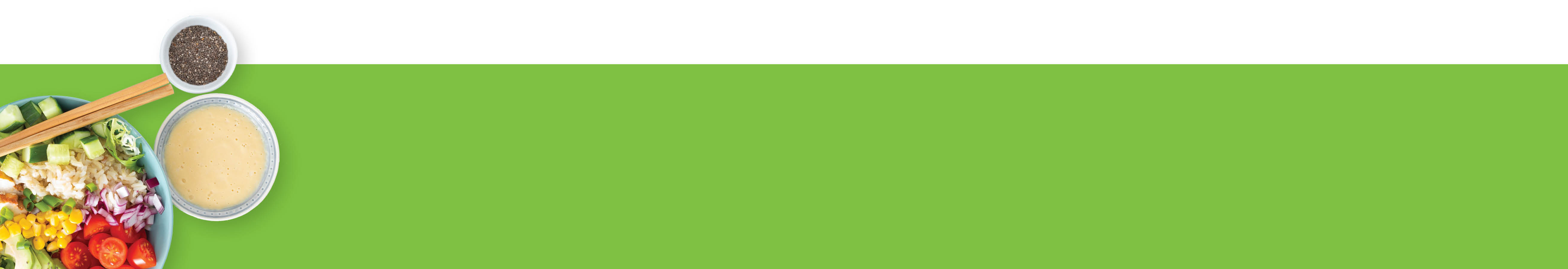 All Lunches Must Include Choice of:
Fruits and/or
Vegetable
 And May Include: 
1% Low-Fat Milk
Soup of the Day with Bosco Sticks​
​
Chicken Caesar Salad w/ Flatbread​
Fish Tacos​
​
Red Pepper Strips & Side Salad​
Apples & Bananas​
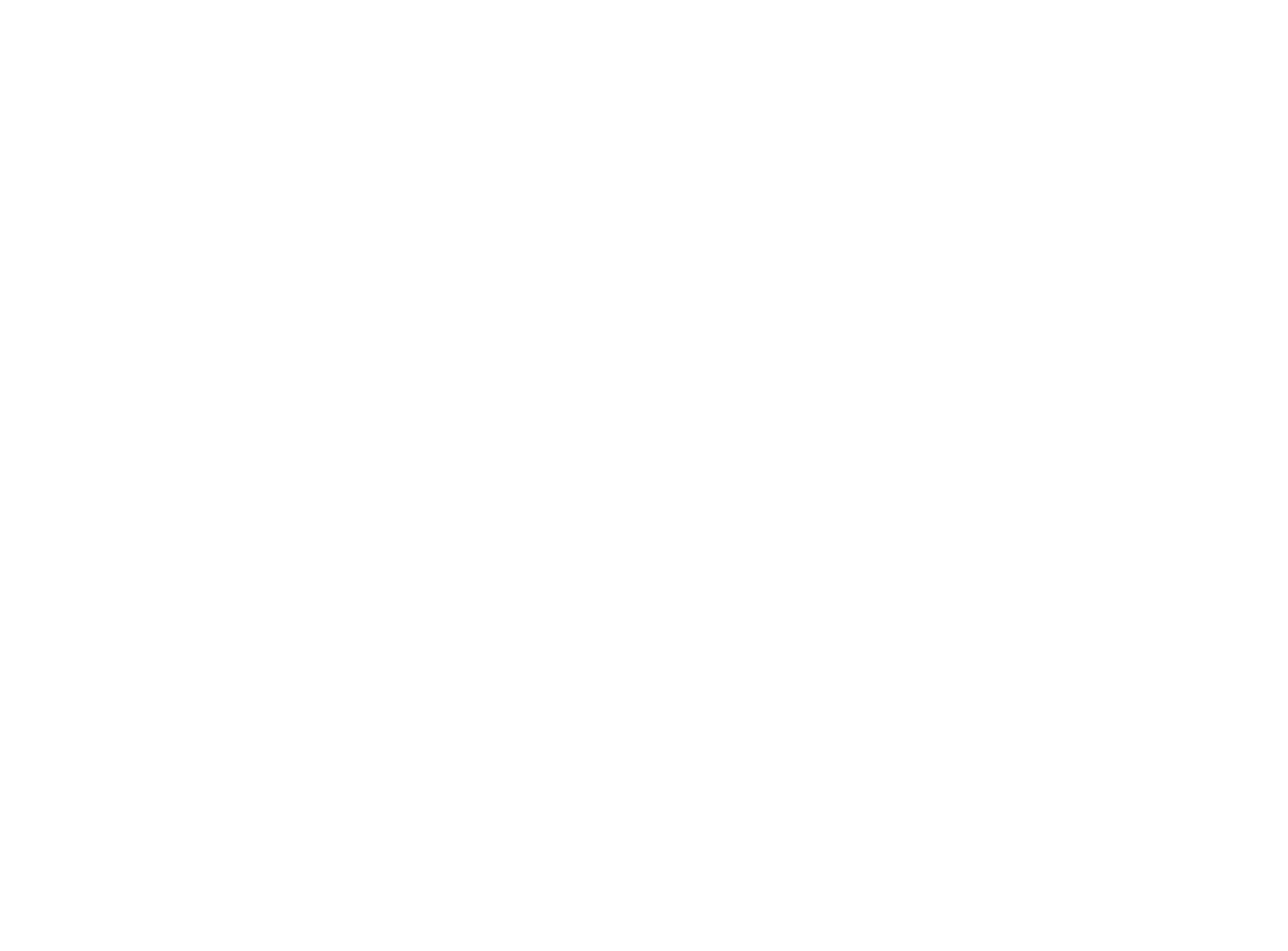 This institution is an equal opportunity providers